CMEs and SEPs
Nat Gopalswamy
Solar Physics Laboratory
NASA/GSFC
nat.gopalswamy@nasa.gov
2017 CCMC Bootcamp, Tuesday June 6
Overview
What are solar energetic particle events?
Coronal mass ejections (CMEs) and SEPs
Brief History
Radio bursts and shocks
Properties of SEP-producing CMEs
What are Energetic Particles?
Speed of 2 MK protons: 129 km/s = 4.3e-4c     [√(kT/m)]; T = 2 MK; εth= 175eV
Speed of 2 MK electrons: 5547 km/s = 0.018c  c = speed of light; m= mass
2 MK corresponds to an energy of 175 eV
Nonthermal particles are energetic: V >> Vth or ε >> εth
Electrons KeV to 100s of MeV, protons of keV to tens of GeV from the Sun (1 GeV protons have a speed of~0.875c = 260,000 km/s)
Electrons and ions are detected by particle detectors; electrons are also inferred from their nonthermal radio emission
Events involving emission of nonthermal particles are known as solar energetic particle (SEP) events
Space weather community also uses the term solar proton events (SPEs) to specifically refer to energetic protons
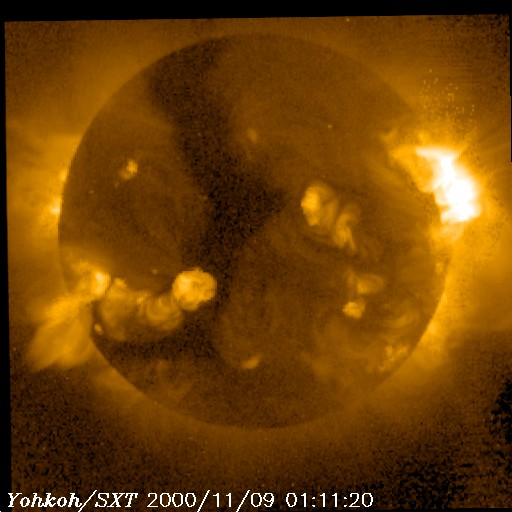 CMEs, Flares, SEPs
N10W77
Yohkoh/SXT
1-8 Å
0.5-4 Å
SOHO/LASCO and EIT
http://cdaw.gsfc.nasa.gov
Image Degradation due to Particle Impact
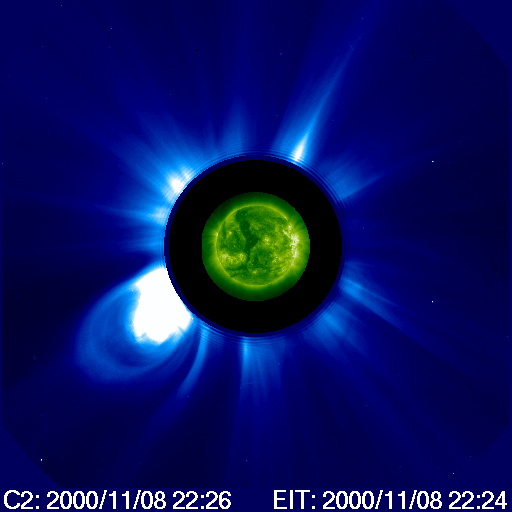 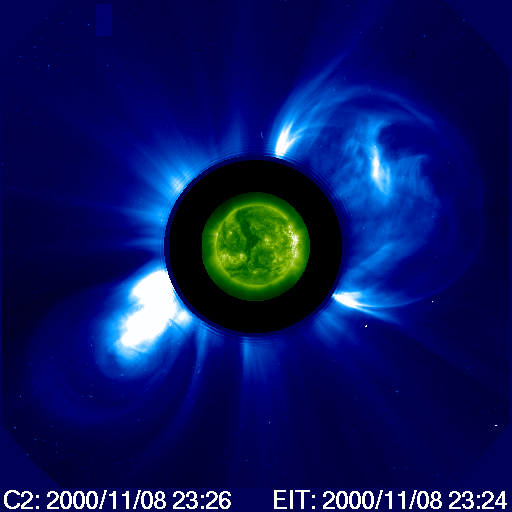 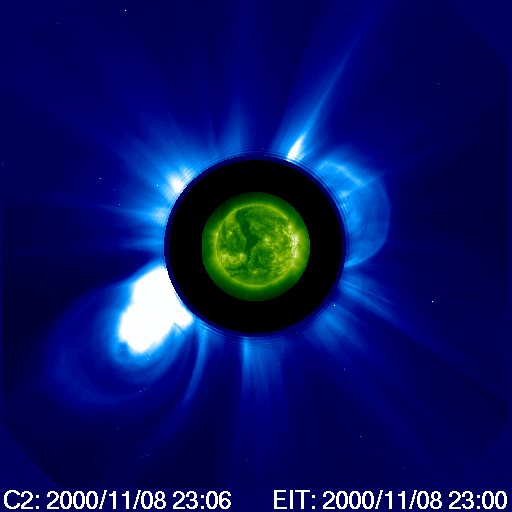 3.85 Rs
5.04 Rs
6.08 Rs
44 min
1-AU shock
11/10 6 UT
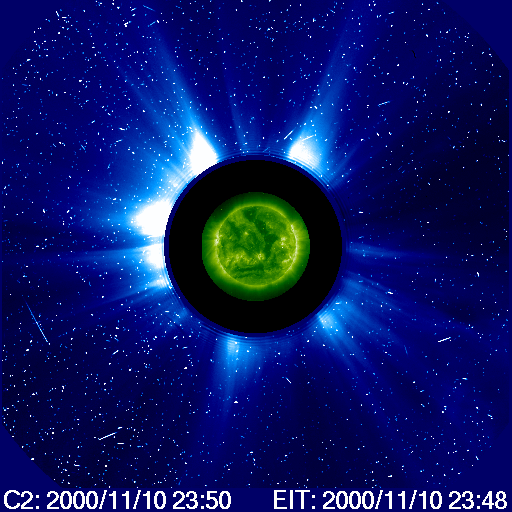 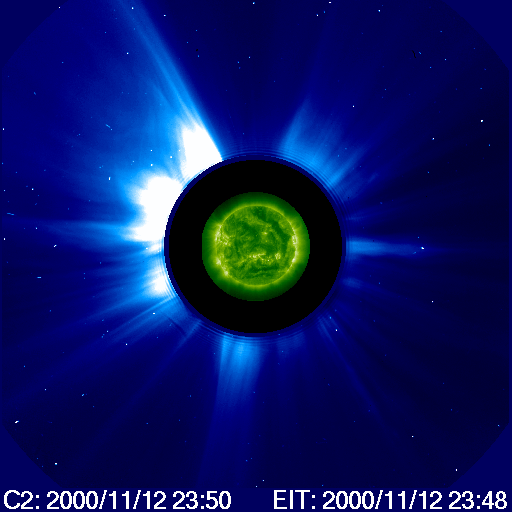 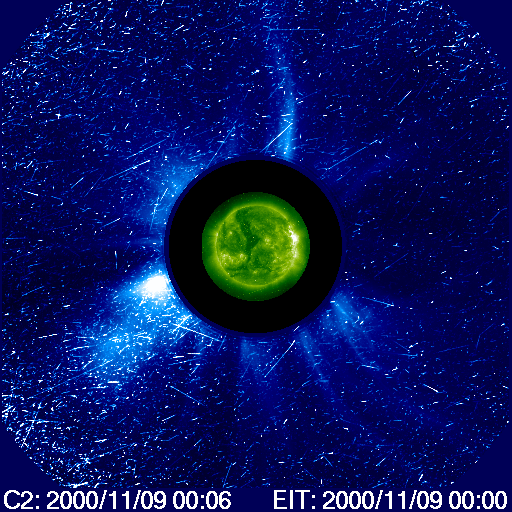 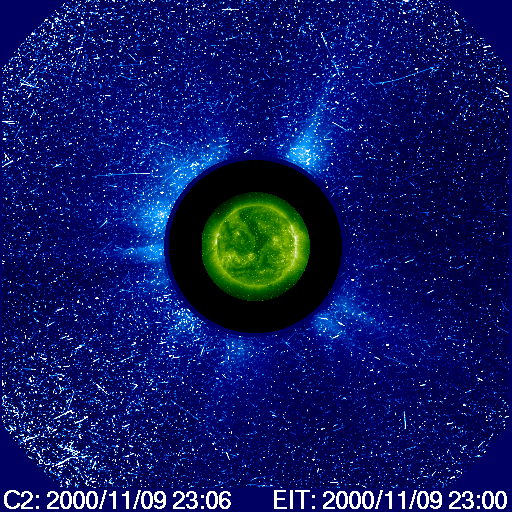 4 Days later
SEP Intensity, Energy Range, Spectrum
Fluence Spectrum
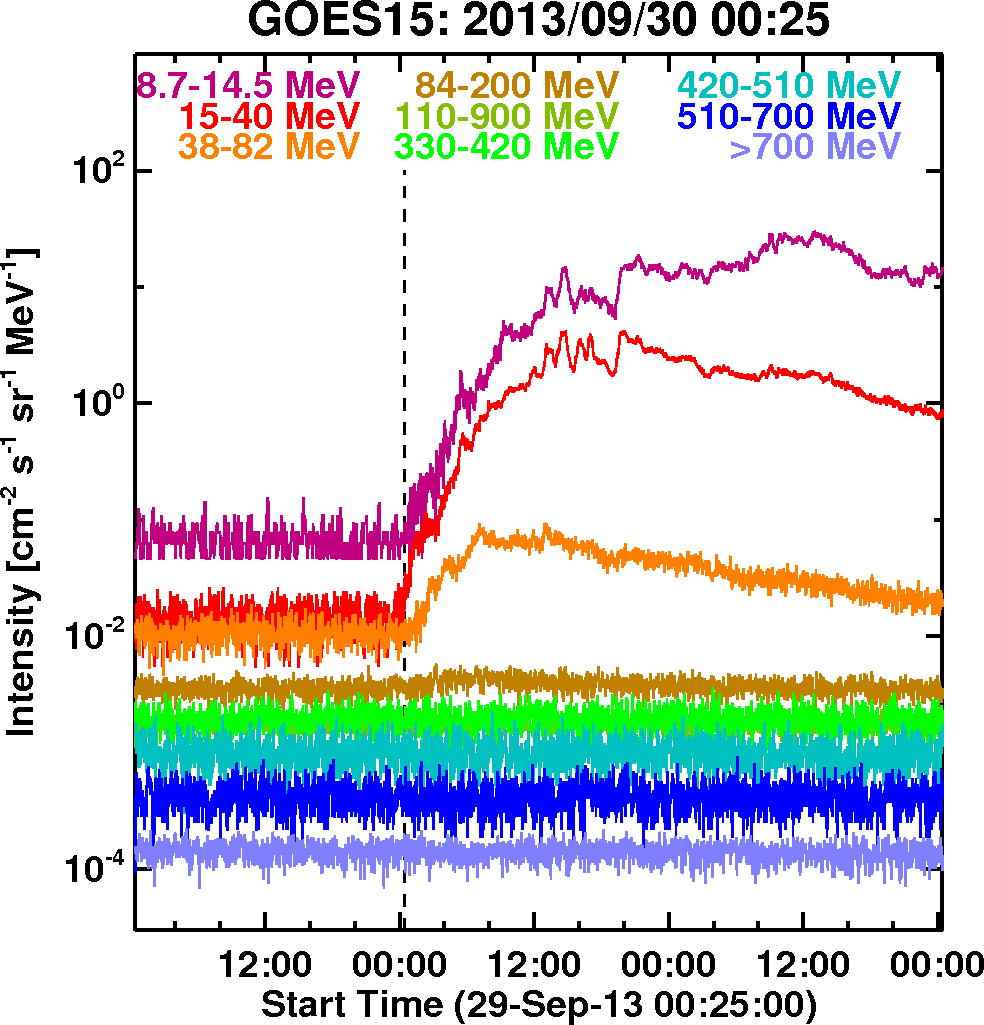 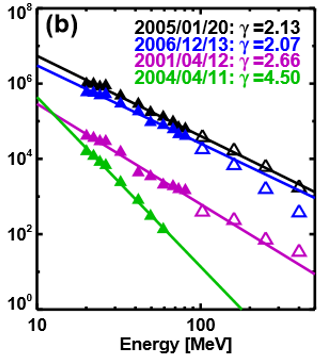 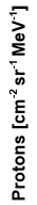 Intensity
Spectrum
Double Whammy: Geomagnetic Storms & SEPs
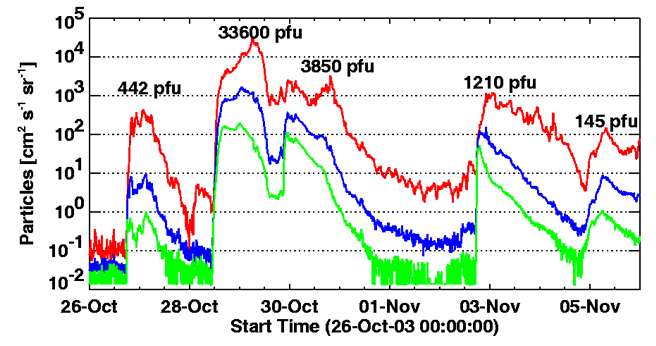 Two halo CMEs: 10/28 and 10/29 2003
Some times eruptions 
occur in quick succession
maintaining elevated level
of particle radiation
Gopalswamy et al. 2005
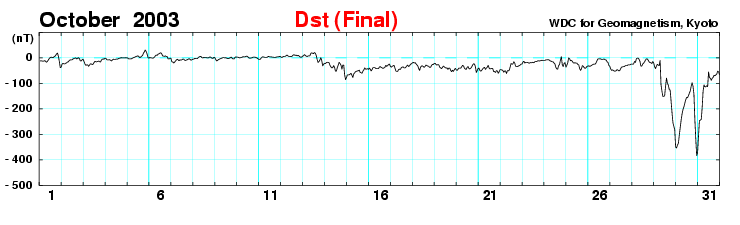 NORMAL
STORM
Transformer oil heated by 10o in Sweden; 50,000 people in Malmo had power blackout
SOHO/LASCO
[Speaker Notes: This connection between CMEs and the space weather consequences took a long time to achieve. I will attempt to highlight the key developments that led to the current understanding.]
General Time Profiles of SEP Events
Onset plateau due to waves trapping particles
Peak when shock arrives at the detector
Reservoir behind the shock
GOES
About 14% of Earth is affected
during solar proton events.
Change in ionospheric conductivity
Ozone depletion
Radiation belt trapping and satellite anomalies
Protons mostly enter through the magnetotail and precipitate in the polar caps
1 MeV proton
10 MeV proton
100 MeV proton
1 GeV proton
~2 GeV proton
GOES provides Proton flux
for >1 MeV to >100 MeV
100
60
Thermosphere
80
50
40
Mesosphere
60
Altitude (miles)
Altitude (km)
30
40
20
Stratosphere
20
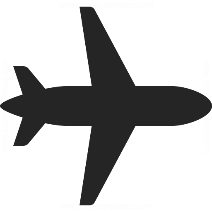 Particles hit the airplane material and produce secondaries, which
affect crew and passengers in polar route
10
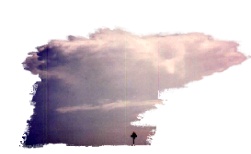 Troposphere
0
0
11-14 km
Nozomi
MARIE: The Martian Radiation Environment  Experiment
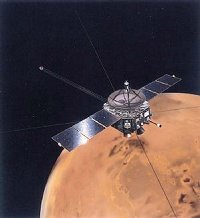 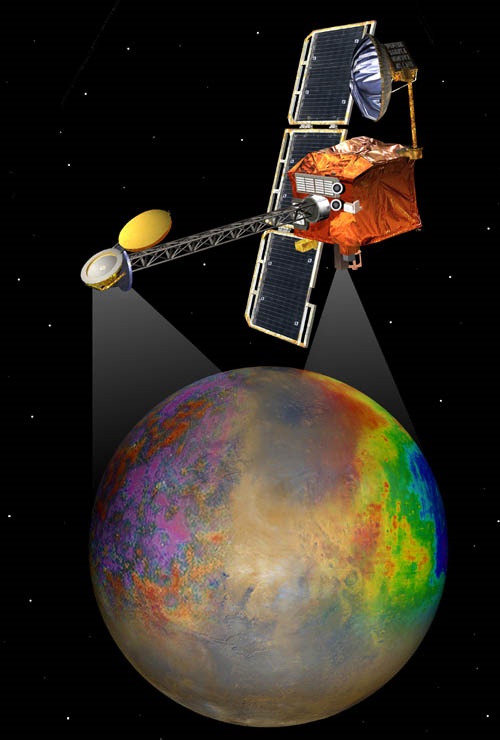 The MARIE instrument on Mars Odyssey 
observed  the radiation levels on the way
 to Mars and in orbit, so that future mission 
designers  could plan the trips of human
 explorers to Mars.

One of the October 2003 SEP events 
rendered  MARIE inoperative. It is ironic, 
as MARIE was  designed to measure 
the radiation environment  at Mars.

Radiation Assessment Detector (RAD) on board
the Curiosity rover (Mars Science Laboratory) 
that a 360-day round trip would add a dosage 
of ~660 mSv. (Zeitlin et al. 2013)

This is ~66% of astronaut’s entire career 
exposure limit (1000 mSv)
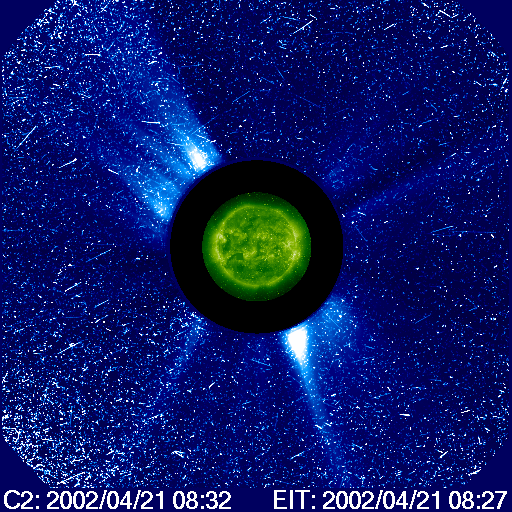 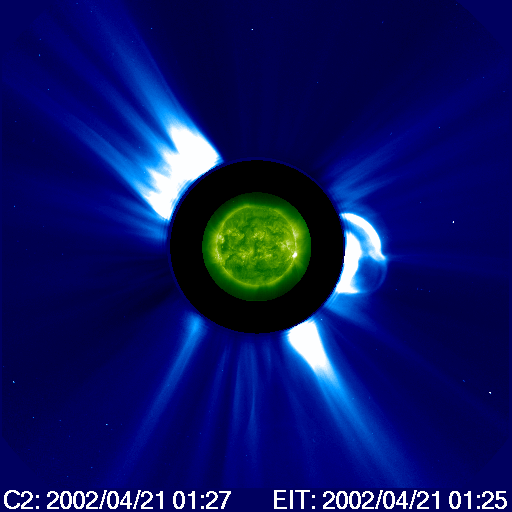 Mars Odyssey
Curiosity provides Radiation info for a Mars Trip
Radiation Assessment Detector on Mars Science Laboratory (RAD/MSL)

RAD mounted on the top deck of Curiosity rover

Data collection:
6 December 2011 to 14 July 2012
1.84 mSv/day due to GCRs
Total: 660 mSv; 5.4% due to SEPs
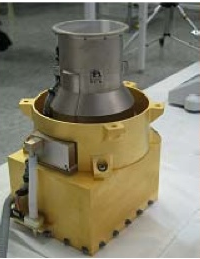 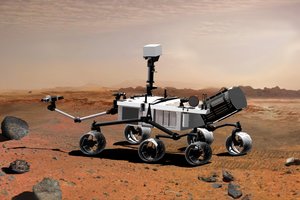 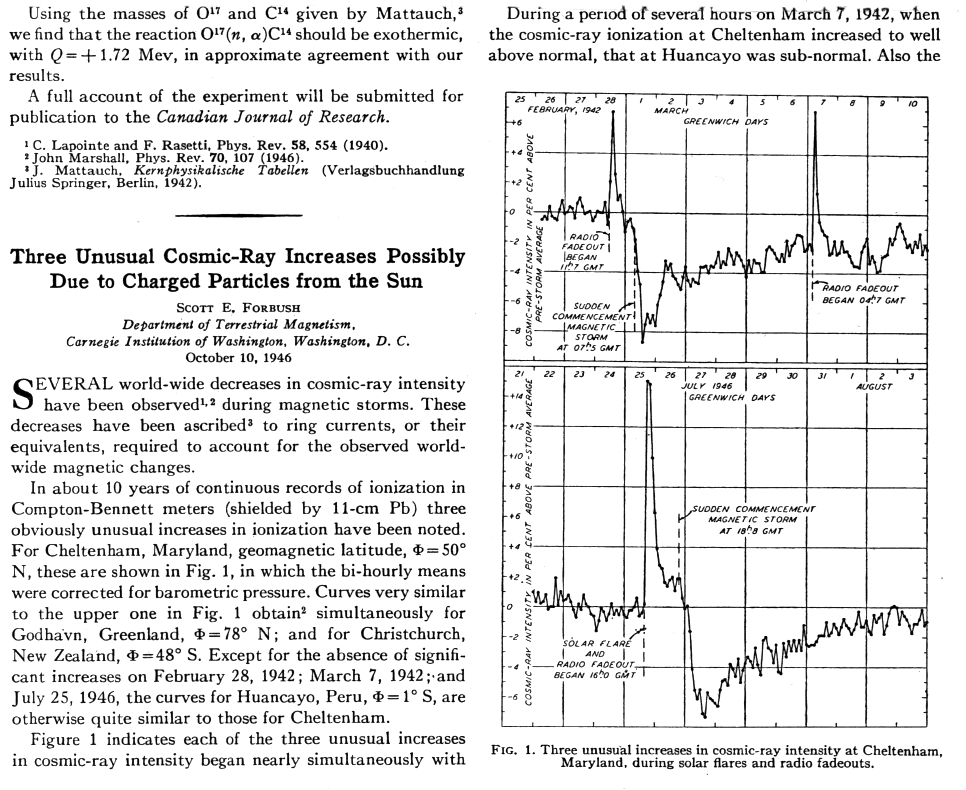 Forbush Decrease, SEPs
Forbush (1946) Phys. Rev. Lett.
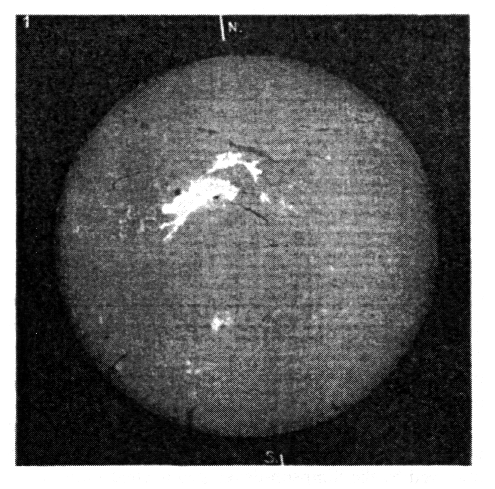 N07E03
25 July 46 GLE Flare
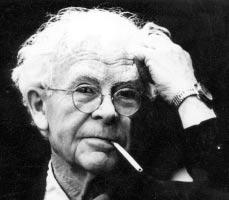 Scott E. Forbush 
(1904-1984)
a solar flare (bright chromospheric eruption)
Forbush decrease (1937)
[Speaker Notes: Cosmic rays were detected by Hess in 1912 using balloons (Theodor Wulf’s electrometer; Domenico Pacini’s simultaneous ionization variation over mountain, sea, lake, underwater – non-terrestrial source). Hess got Nobel Prize in 1936.  Forbush reported global decrease in cosmic ray intensity, now known as Forbush decrease or Forbush effect. Ten years later, he reported on three cosmic ray increases at the time of solar flares. One of them is an extreme event, in that a geomagnetic storm occurred 19.5 h later]
High Velocity Magnetized Plasma from the Sun
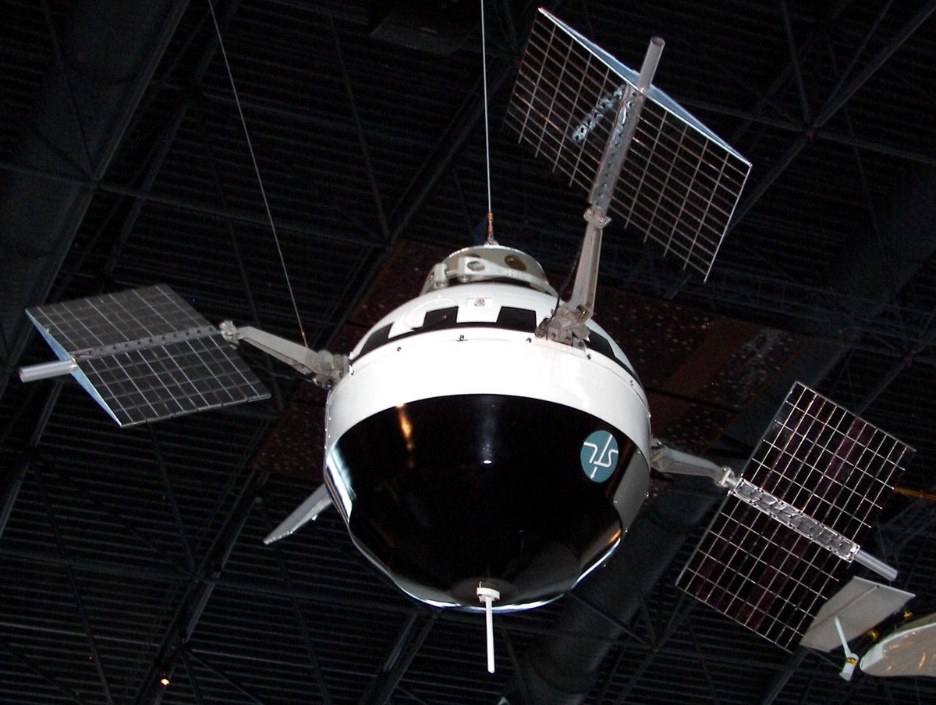 >75 MeV particles
Pioneer 5
launch: 3/11/1960
FD
“…we believe these Pioneer V results provide the most direct evidence to date for the existence of conducting gas ejected at high velocity from solar flares”
50 nT
Fan, Meyer, Simpson, 1960 Phys Rev Lett
Radio Bursts Reveal Matter Leaving the Sun
The whole pattern drifts; 140 MHz in 6  min  df/dt = 0.4 MHz/s
“…the derived velocities are of the same order as that of prominence material…”
Plasma 
density (cm-3)
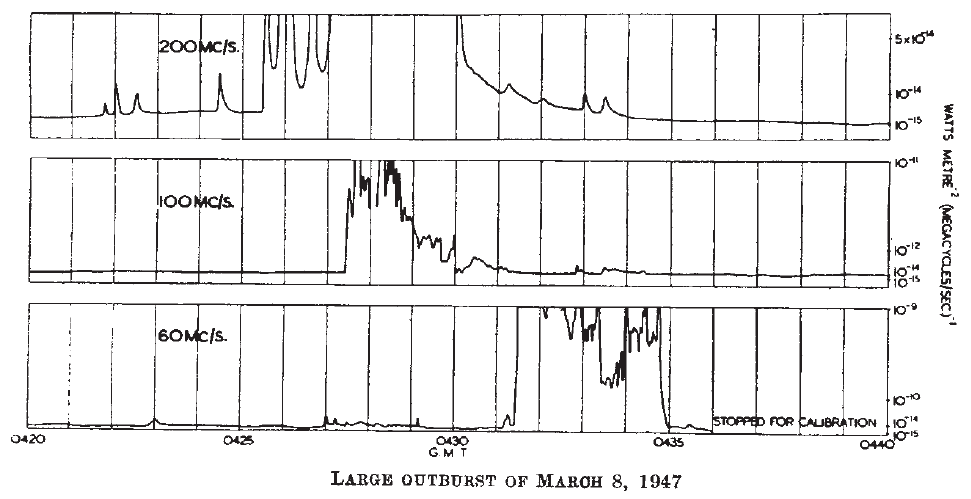 Ruby Payne-Scott  
1912 – 1981
5.0 x108
750 km/s
-Classified as type II radio bursts (Wild & McCready 1950)
-Caused by ~10 keV electrons accelerated in MHD shocks (Uchida 1960)
-Plasma emission mechanism (Ginzburg & Zhelezniakov 1958)
Nelson & Melrose (1985)
1.2 x108
WATTS METRE-2(MEGACYCLE/SEC)-1
500 km/s
0.4 x108
Payne-Scott, Yabsley & Bolton 1947, Nature 260, 256
[Speaker Notes: Hey 1946 explained 1942 Radar jamming during WWII as solar radio bursts]
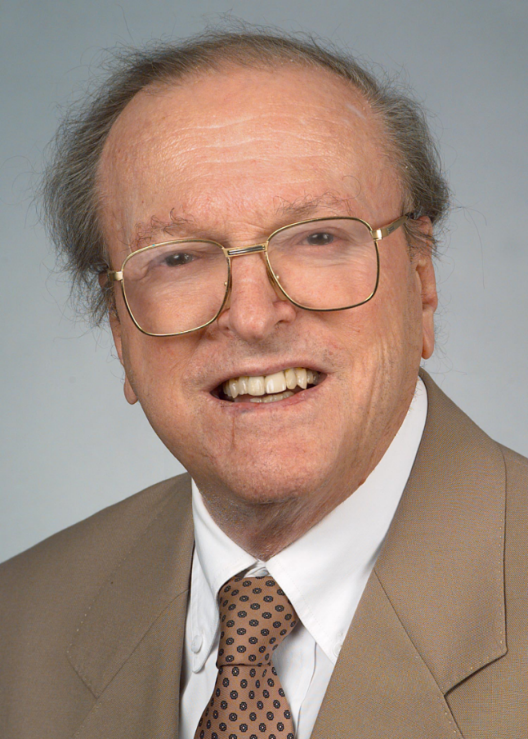 Shocks in the IP medium
1953: Gold proposed Interplanetary shock to explain the Sudden Commencement
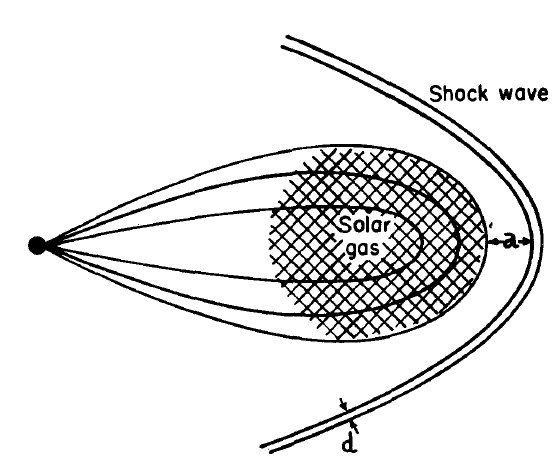 T. Gold (1920 – 2004)
1962:  “Idealized configuration in space, 
showing solar plasma cloud, 
the drawn-out field and the  shock wave ahead”
MHD shock theory: de Hoffmann & Teller 1950
Parker applied it to interplanetary shocks in 1963
Gold magnetic
bottle
[Speaker Notes: Gold also inferred from the rapid rise time of the impulses that there must be an ambient medium with magnetic field in it.]
Radio Bursts: Nonthermal Electrons from the Sun
Type III (electron beams) v ~ 0.3 c
 Type II (shocks) v >/~ 600 km/s
df/dt = df/dr.dr/dt =(V/2) f n-1(dn/dr)
V = 2L(dlnf/dt)
f ~n1/2 (plasma frequency)
Harmonic
f
df/dt ~0.1 MHz/s
Fundamental
min
t
Dynamic Spectrum
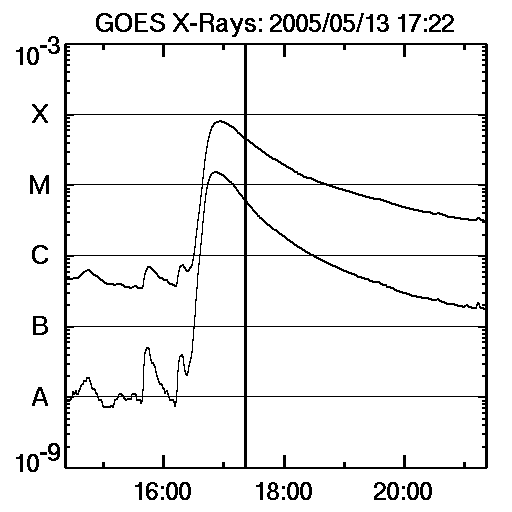 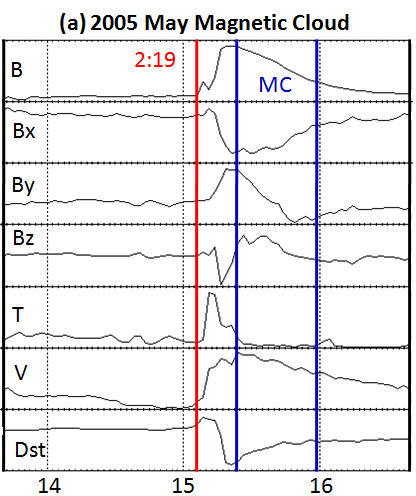 Range of Phenomena: 2005 May 13 CME
SW Shock
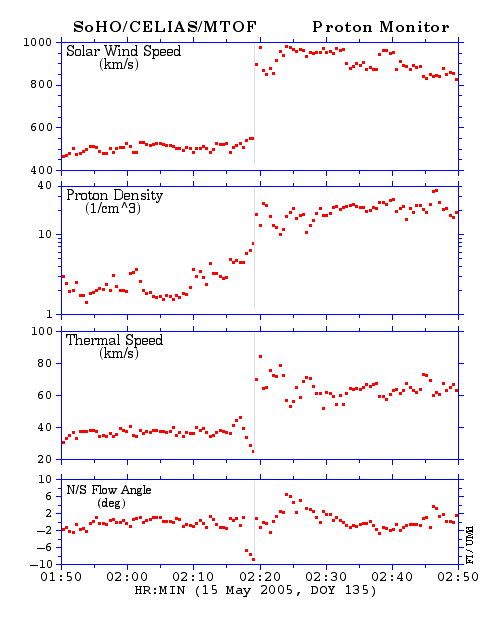 ESP 100 3000 pfu
1689 km/s
Source Location
N11E12
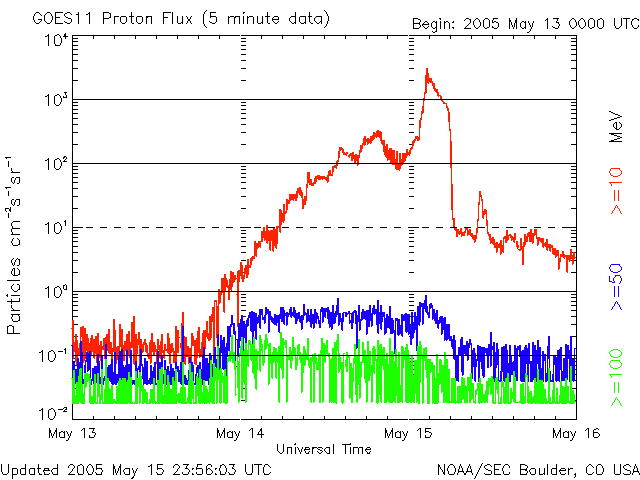 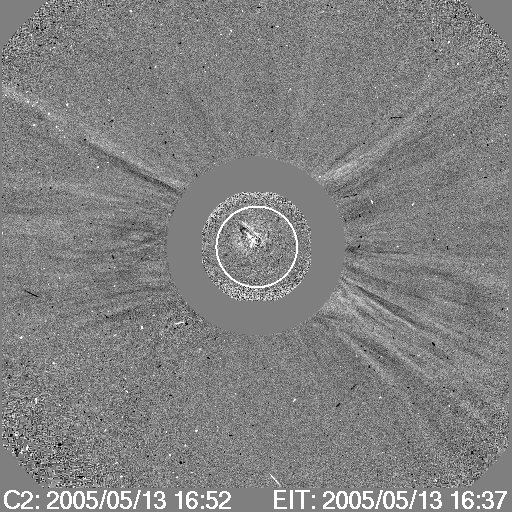 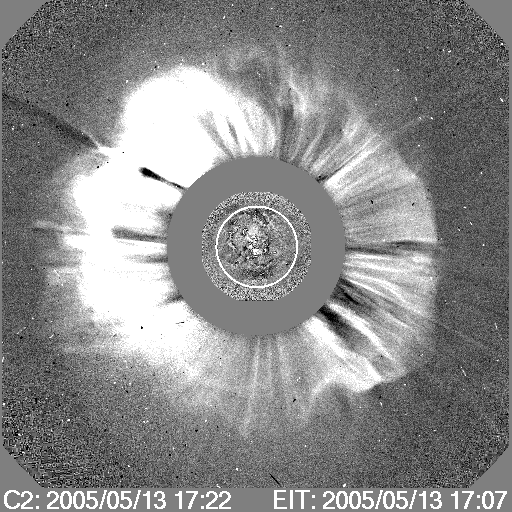 SEP
Halo CME
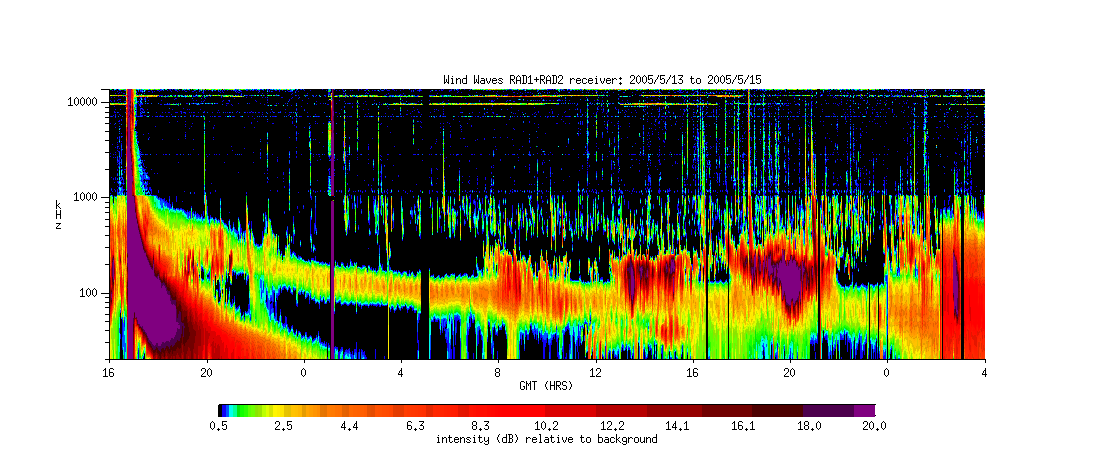 33 h
Earth
Sun
shock
in-situ “view” 
of the CME
Type II Burst
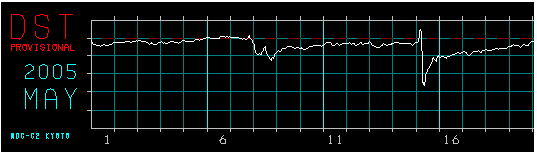 SSC
UN/ESA/NASA/JAXA Workshop
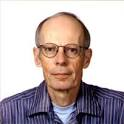 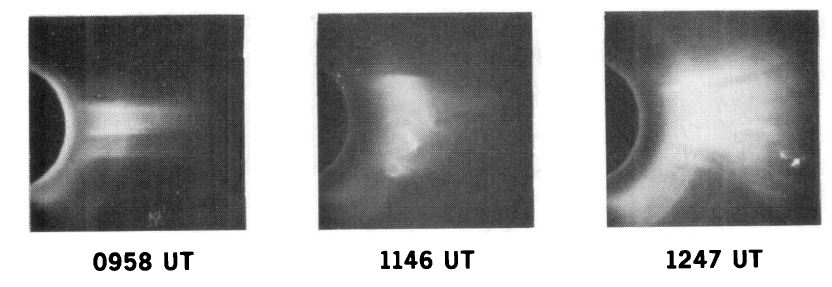 S. W. Kahler
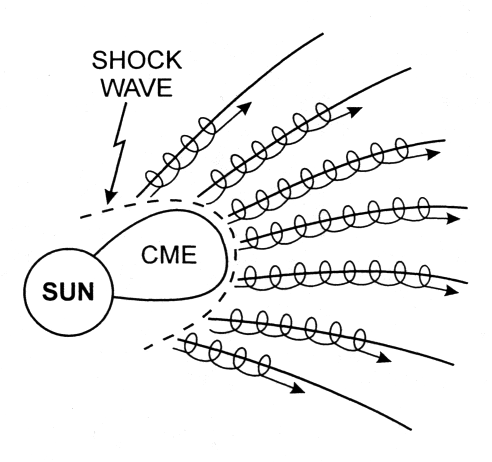 Skylab CME on January 15, 1974
Studied 16 Skylab CMEs; 14 had SEP events
Found  correlation  between CME speed and SEP intensity
“We suggest that energetic protons are accelerated in the shock front just ahead of the expanding loop structures observed as mass ejections”

Kahler, Hildner, & Van Hollebeke (1978)
Cliver et al. 1982 for GLEs; Cane et al. 1988; Reames 1990
Interplanetary Shock and Radio Burst
Cane et al. 1987; Reiner et al. 1997; Bougeret et al. 1998; Gopalswamy et al. 2001; 2004; 2005, 2011
[Speaker Notes: IP type II bursts at 2 MHz have been known to be associated with IP shock and CMEs. The simultaneous observations in white light and radio of the same region of the corona has helped enormously in the physical connection among SEPs, type II bursts, CMEs, and shocks]
Properties of CMEs Producing SEPs
Need to be fast enough to drive a shock
The shock should be magnetically connected to the observer
SEP Intensity vs. CME Speed
SEP Intensity correlated with CME speed
Large Scatter
Source and Environmental factors
connectivity
SEP Intensity and Fluence
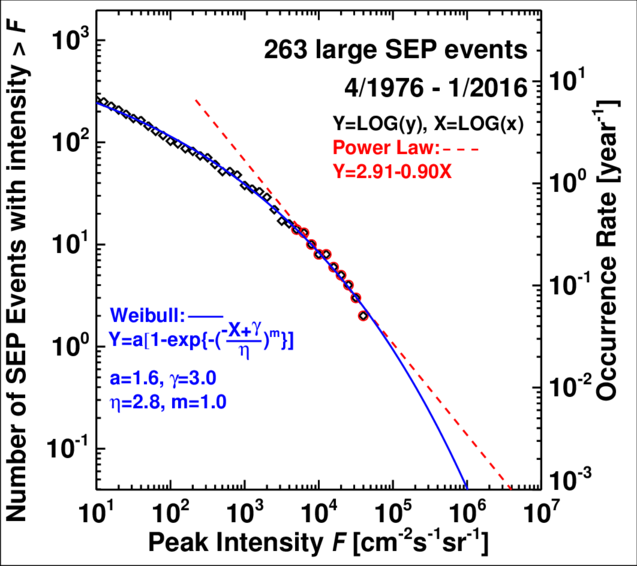 SEP Intensity and Fluence
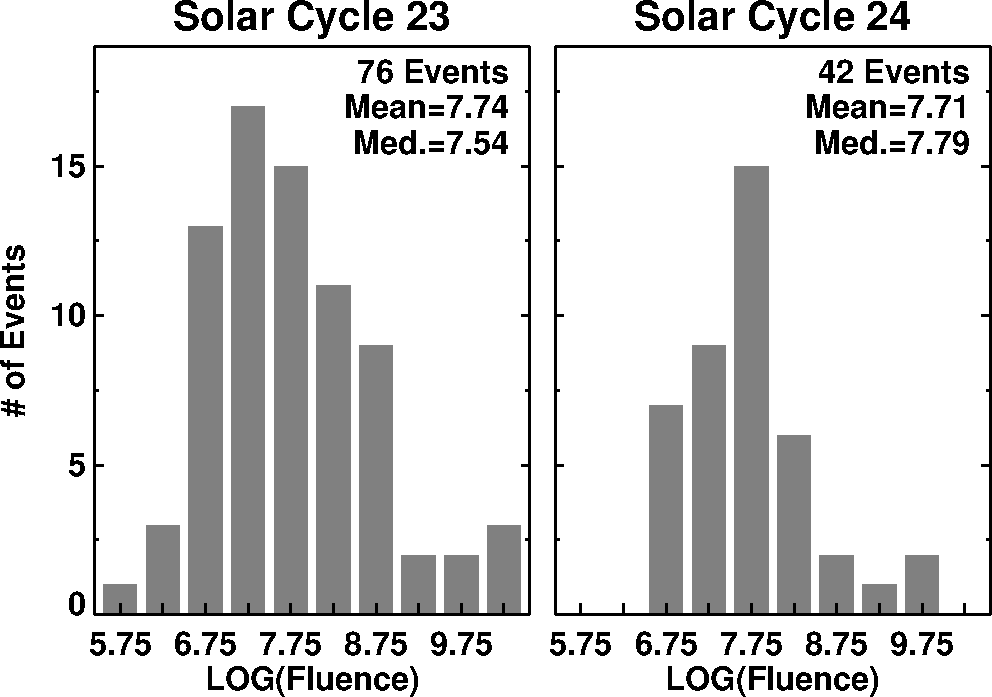 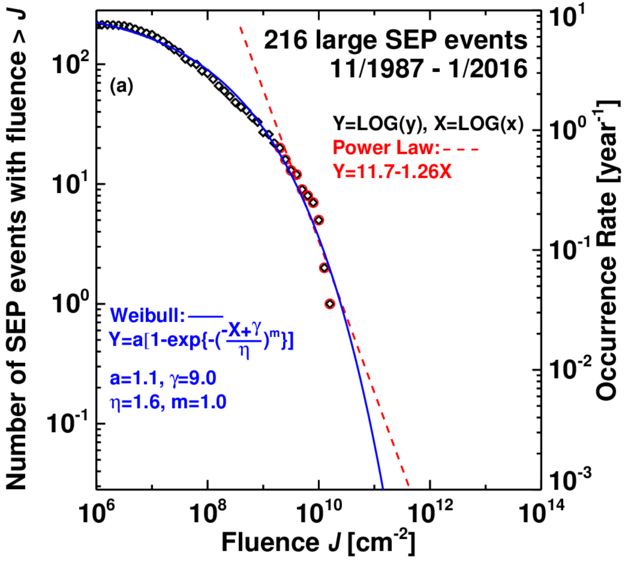 >10 MeV
Properties of CMEs producing Large SEP Events
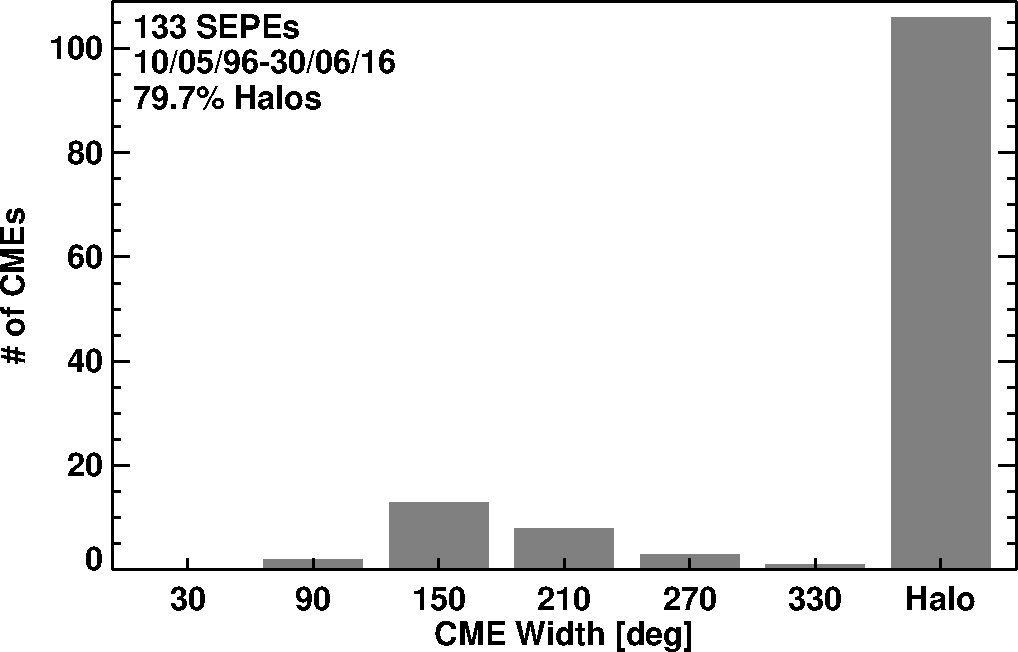 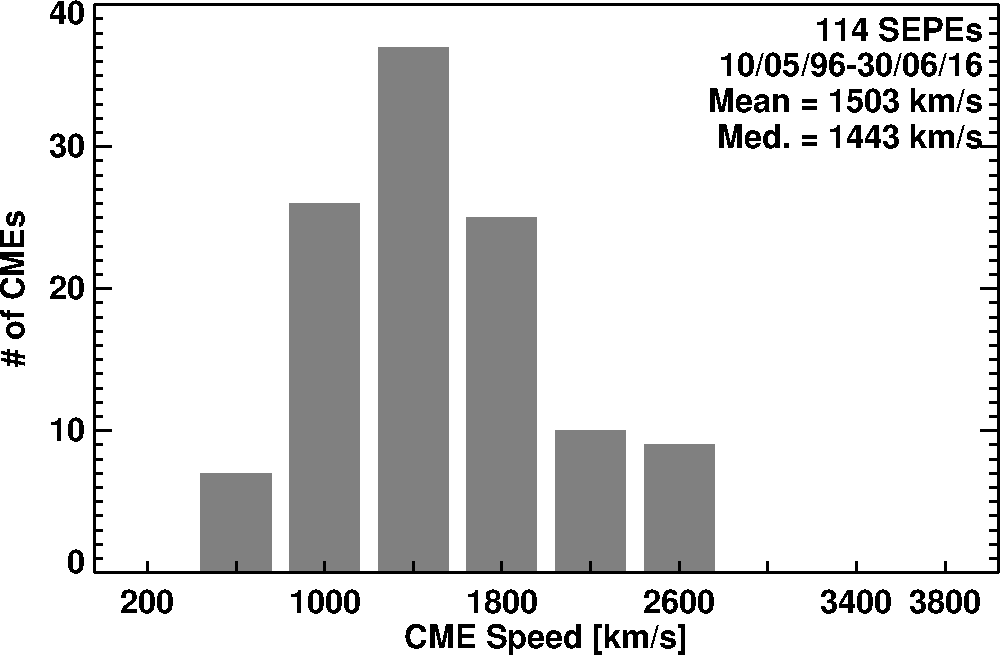 SEP Events are caused by fast and wide (energetic CMEs)
Typical energy of these CMEs ~1032 erg
Shock-driving capability of CMEs key for SEPs
CMEs Associated with Type II Bursts and SEPs
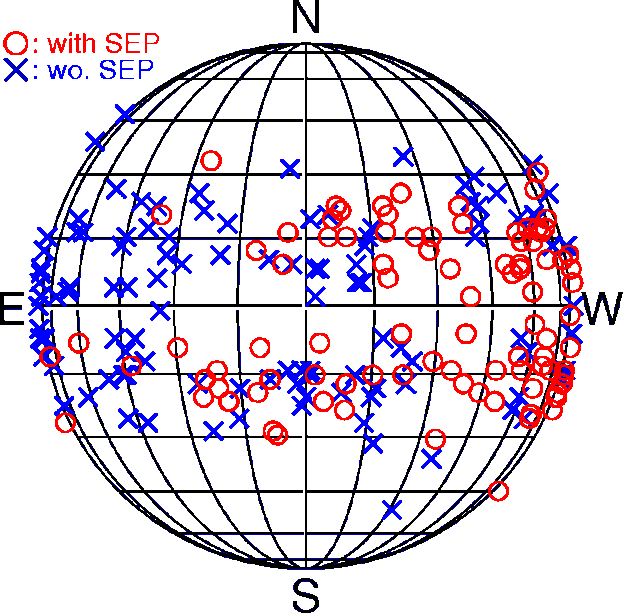 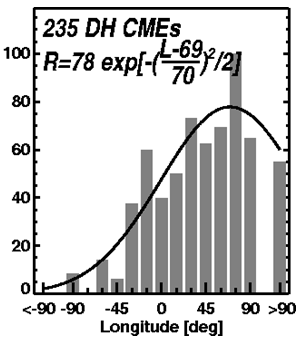 Sources of CMEs associated with 
 type II bursts at f < 14 MHz
(Decameter-hectometer and 
longer wavelengths)

Type II bursts from the western  
hemisphere are likely to be 
associated SEPs due to better 
magnetic  connectivity

Type II bursts from the eastern
hemisphere are associated with 
SEPs that do not arrive at Earth
(e.g., STEREO B)
Gopalswamy et al. 2008 Ann Geo
Steaming-limited Intensities of SEP Events
Reames & Ing 2010
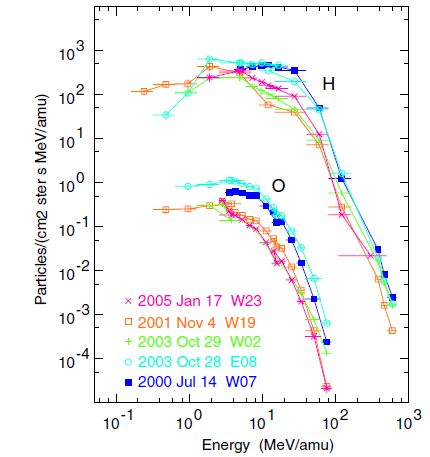 Plateau in lower energies after initial rise
Tens of MeV protons cause Alfven waves, which throttle the lower energy particles (protons, He, Fe, O)
Max intensity ~400 H per (cm2  s sr) in the energy range 5-20 MeV
It Matters Where the Shocks Form
Fluence Spectrum
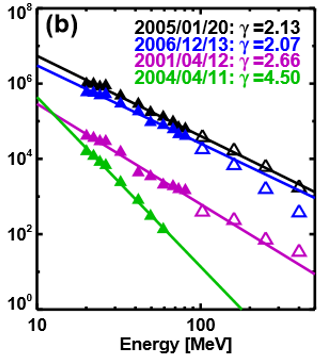 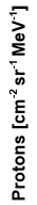 Hard Spectrum Events are more hazardous
Reames 2013
Two mechanisms of particle acceleration
Confined flares: Particle acceleration in flares
CMEs associated with filament eruption outside Active regions: particle acceleration in shocks; ESP events
Confined Flare: No mass motion
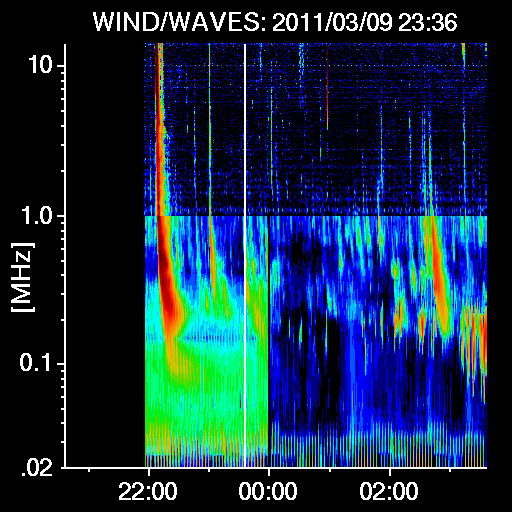 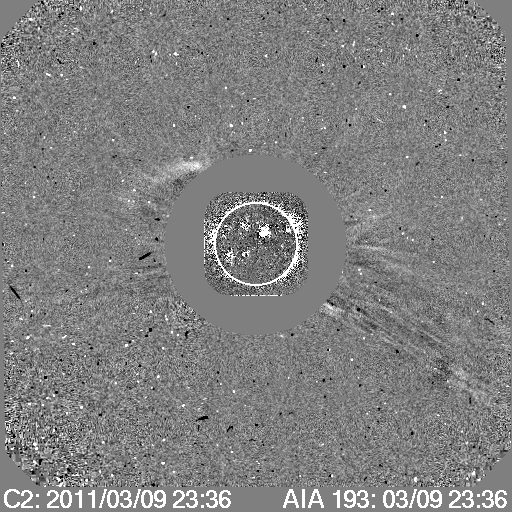 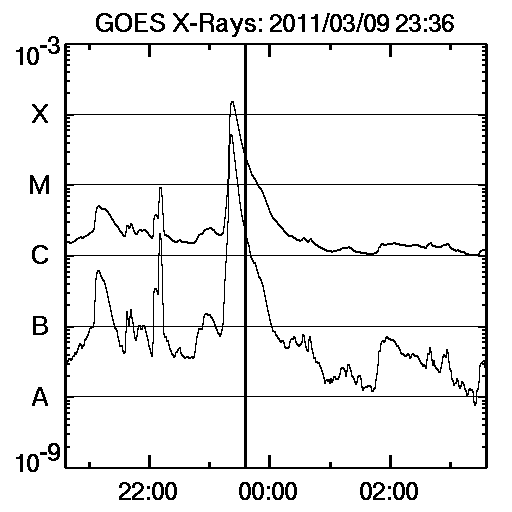 No IP radio
emission
X1.5
Flare
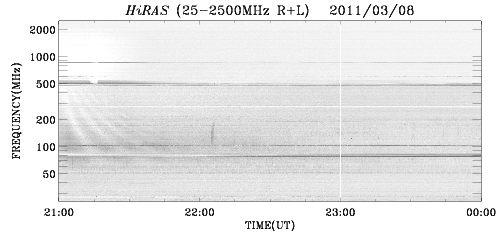 Universal Time
Microwave burst, X-rays   nonthermal electrons propagating toward the Sun
No metric radio bursts  no 
      electrons away from the Sun
No Interplanetary radio emission
No SEP event
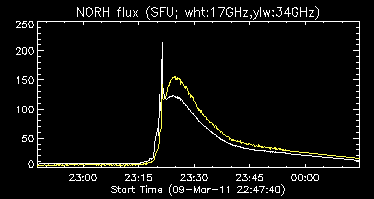 No metric radio bursts
Eruptive Flare: CME involved
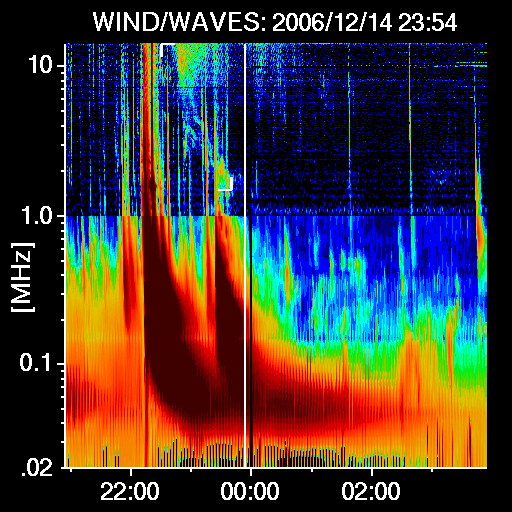 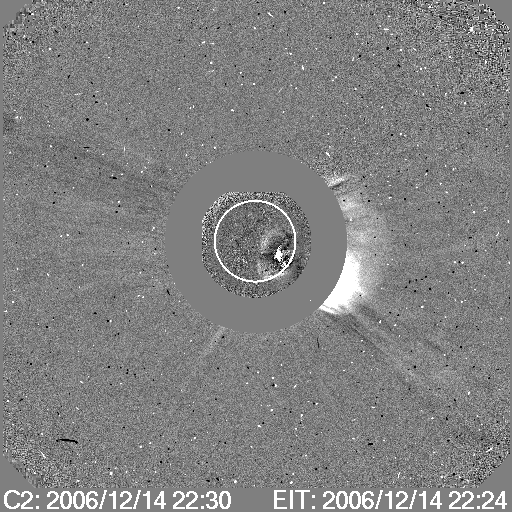 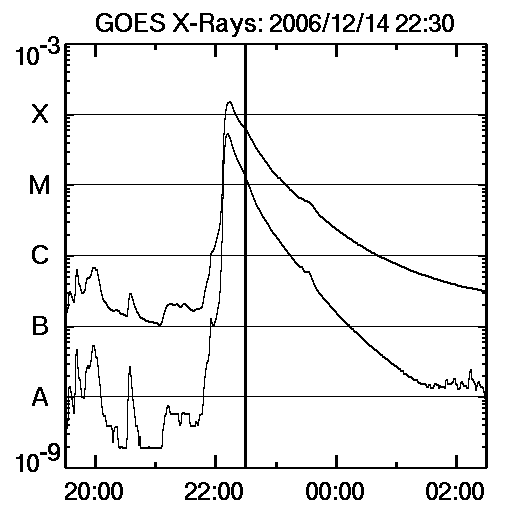 Flare
X1.5
Shock
EUV
WAVE
CME
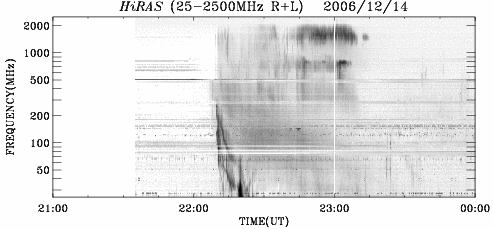 Universal Time
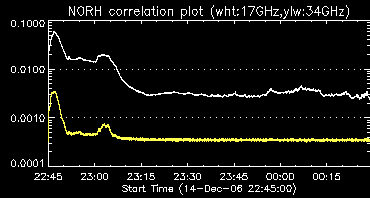 Radio bursts  nonthermal electrons propagating away from the Sun
X-ray emission  electrons propagating toward the Sun
Interplanetary type II
Large SEP event
Type III
Type II
Type IV
A Generic CME
Solar wind
II
e
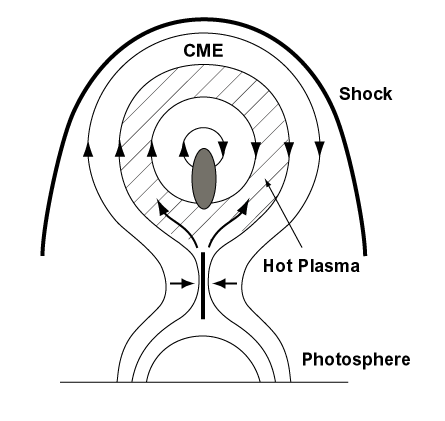 p,…
ep
flux rope
γ,X-rays,n
Current 
sheet
IV,µ
Post-Eruption Arcade
(Flare loops)
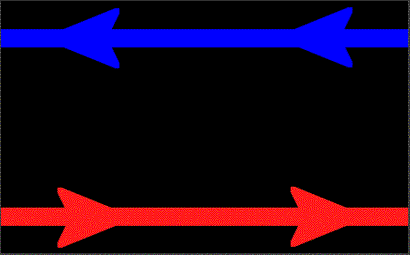 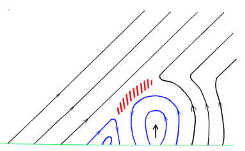 impulsive events associated with jets
Gopalswamy 2006
adapted from Martens & Kuin 1989
2007 July 5 IAGA  ASIV034
Solar Cycle Variation
24
Why Low VBz? Anomalous Expansion of CMEs in Cycle 24
Cycle-24 CMEs are 50% wider for V=1000 km/s
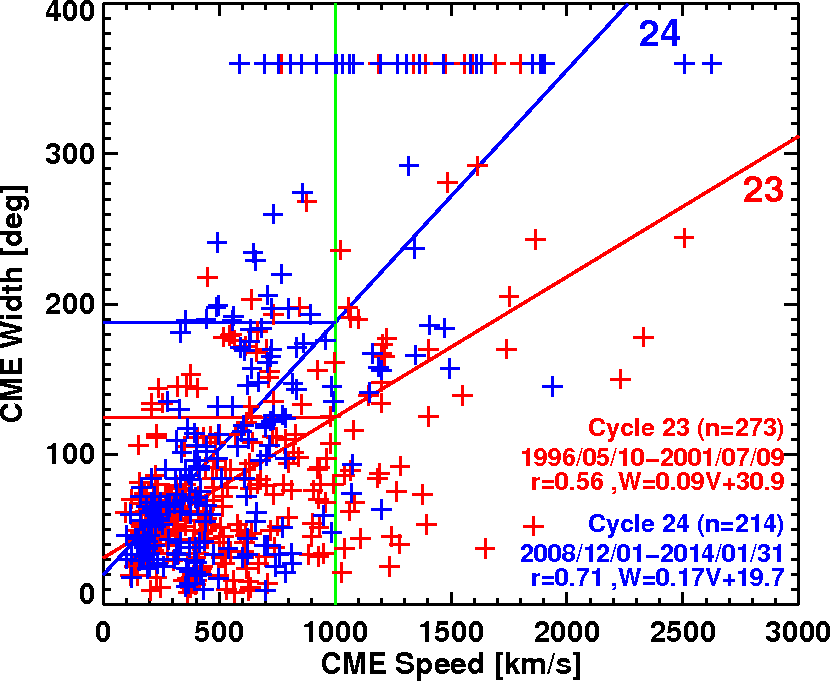 Halos
Pt24
Pt23>Pt24
23
Pt23
Slope is significantly different
For a given speed, cycle 24 CMEs are wider
Solar Energetic Particles
>10 MeV SEP events
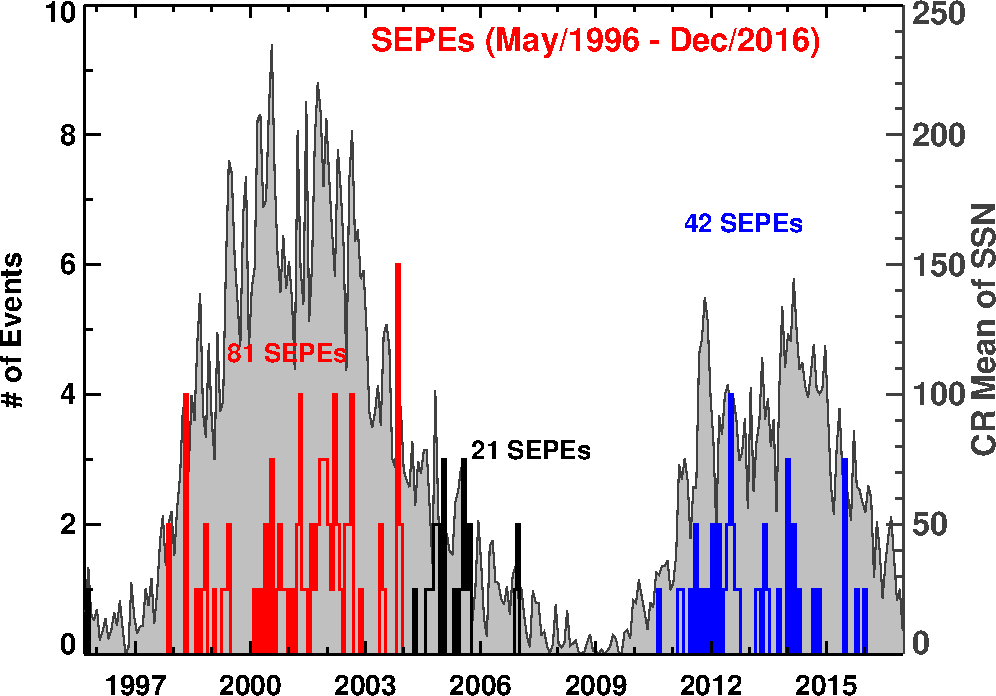 Low-energy SEP events drop (48%) ~ to SSN
>500 MeV SEP events dropped by 67%
>700 MeV SEPs dropped by 85%
These cannot be explained by the 34%
     drop in FW CMEs
State of the Heliosphere
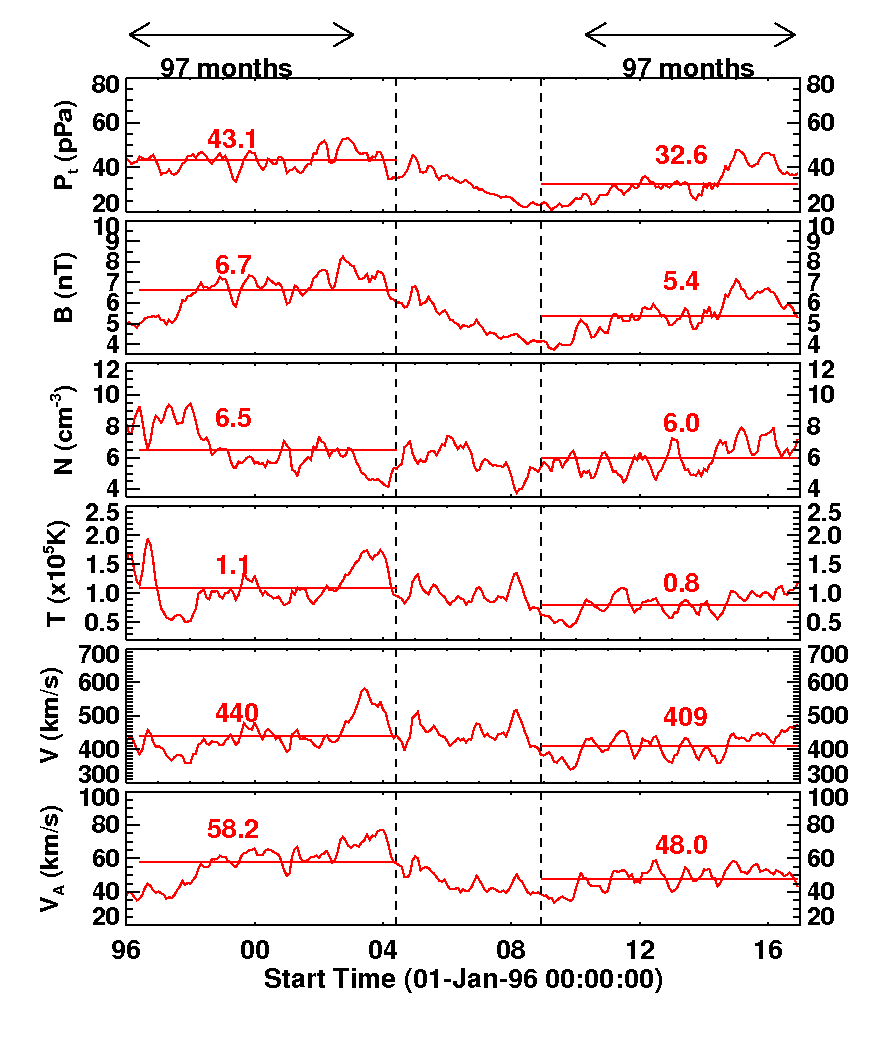 24%
19%
8%
Reduced B 
Reduced acceleration efficiency (Kirk, 1994)
     dE/dt  B (rate of energy gain)
28%
Reduced Alfven speed near Sun
No major reduction in the # SEP Events
18%
Gopalswamy et al. 2014 GRL (updated)
SWx Sources: Cycle 24 Compared to Previous Cycles
SWx in Cycle 24 is clearly very mild
CME and sunspot activity have discordant behavior
     between the two sunspot number peaks
More fast CMEs during first peak, but a smaller SSN
X-class flares are more during the second peak
# of SEP events, magnetic storms similar to CMEs
22
21
23
24
Extreme SEP Events
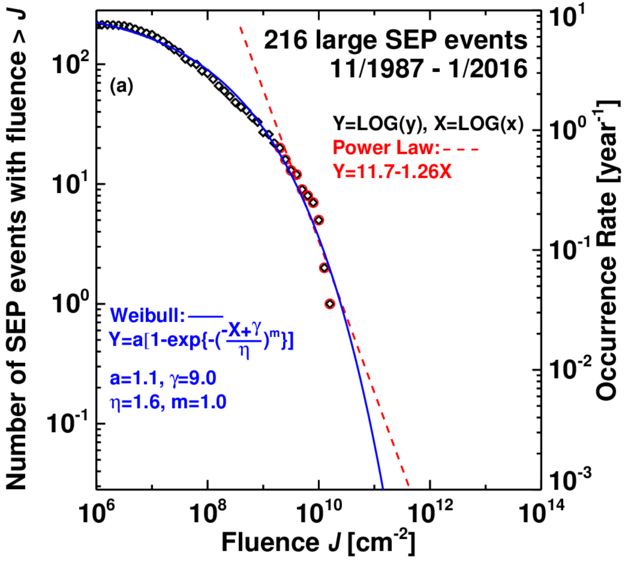 >10 MeV
Miyake et al. 2012; Mekhaldi et al. 2015
Back up Slides
Extreme SEP Events
Notes
Atomic mass unit (amu) = 1/12 the mass of 12C 
It is close enough to nucleon masses 
MeV per nucleon in indistinguishable from MeV per amu for SEP studies 
Total energy  W = AMuγ ; Mu =  muc2 = 931.494 MeV
 γ = (1- β2)-1/2; β = v/c 
Kinetic energy Ɛ = AMu(γ -1)
3He-Rich Events
Flare-accelerated particles at 1 AU

3He/4He > 0.1 (solar wind 5x10-4)

No CME association with 3He-rich events

3He-rich events associated with type III radio bursts produce by flare-accelerated electrons escaping into the IP space

Other heavy ions and the Fe/O-ratio enhanced

Enhancements of other heavy ions and Fe/O uncorrelated with 3He/4He
Mason et al. 1986
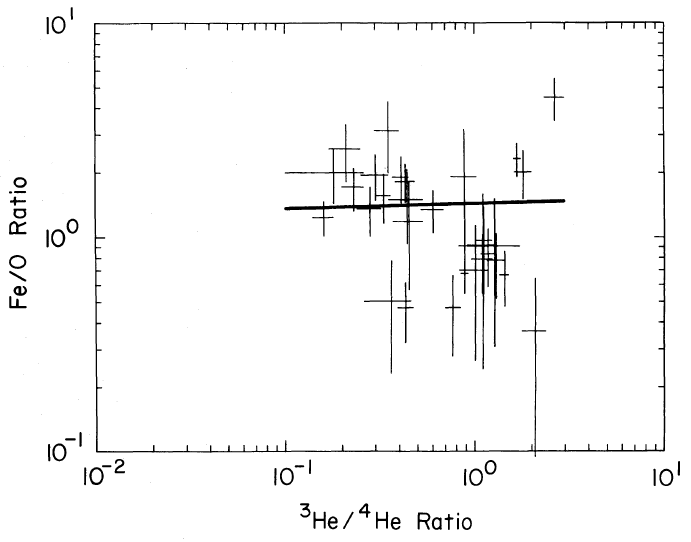 Mason et al. 1986
Shock Acceleration
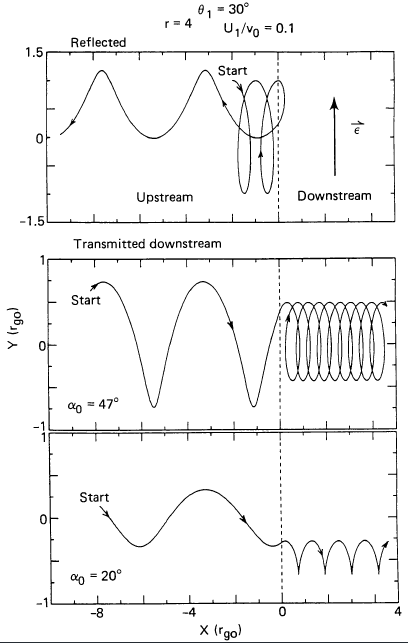 θBN is the angle between the shock normal and the direction of the upstream magnetic field
Decker 1988